how to create input for the database
1
Defining the domain
Community Service Engineering can be defined as the engineering of products, product-service combinations or services that fulfill well-being and health needs in the social domain, specifically for vulnerable groups in society.
2
footnote
[Speaker Notes: P 160]
Defining the domain
The vulnerable groups in society are growing, while fewer people work in health care. In the EU policies and social institutional structures are directed towards self-sufficiency and longer independence of the population, including these vulnerable groups. Finding solutions for the unmet needs this creates is the territory of the Community Service Engineer.
3
footnote
[Speaker Notes: Paper Suzanne Hallenga-Brink & Inge Vervoort - 
Higher Education Institutions as international hubs in Community Service Engineering Innovation Networks]
2 FRAMES
Frame 1: Technology directly for the benefit of end users in the social domain
Frame 2: Technology to strengthen organisations in the social domain as entities
4
footnote
[Speaker Notes: Paper Suzanne Hallenga-Brink & Inge Vervoort - 
Higher Education Institutions as international hubs in Community Service Engineering Innovation Networks]
How often?
CSE partners are asked to generate input for the projects database preferably continuously, but minimally twice a year with a minimum of 5 project ideas.
5
footnote
[Speaker Notes: P 160]
How?
Log in to the database – login is provided
http://www.cse-projects.eu/
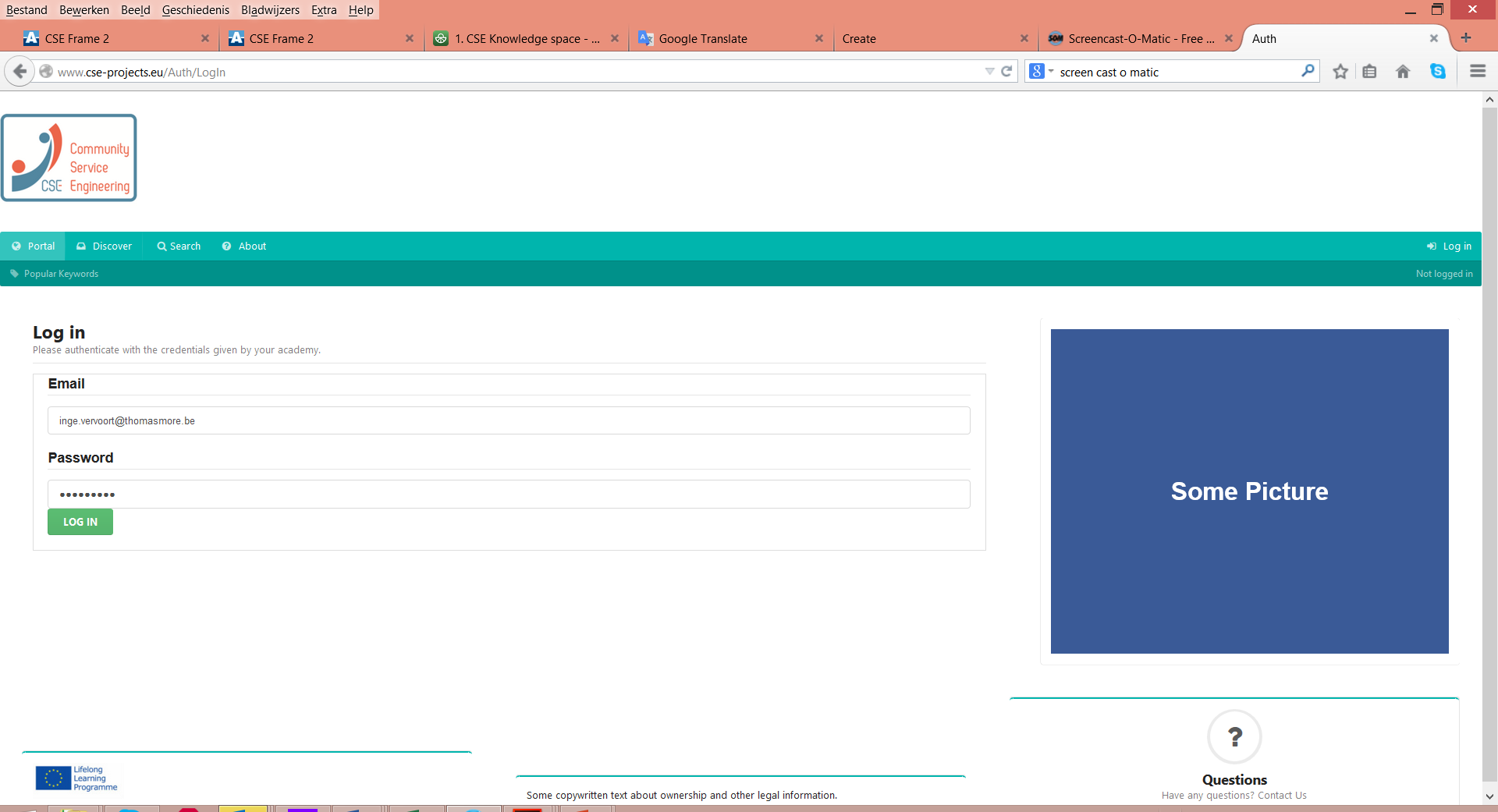 6
footnote
[Speaker Notes: P 160]
How?
Click the button create project
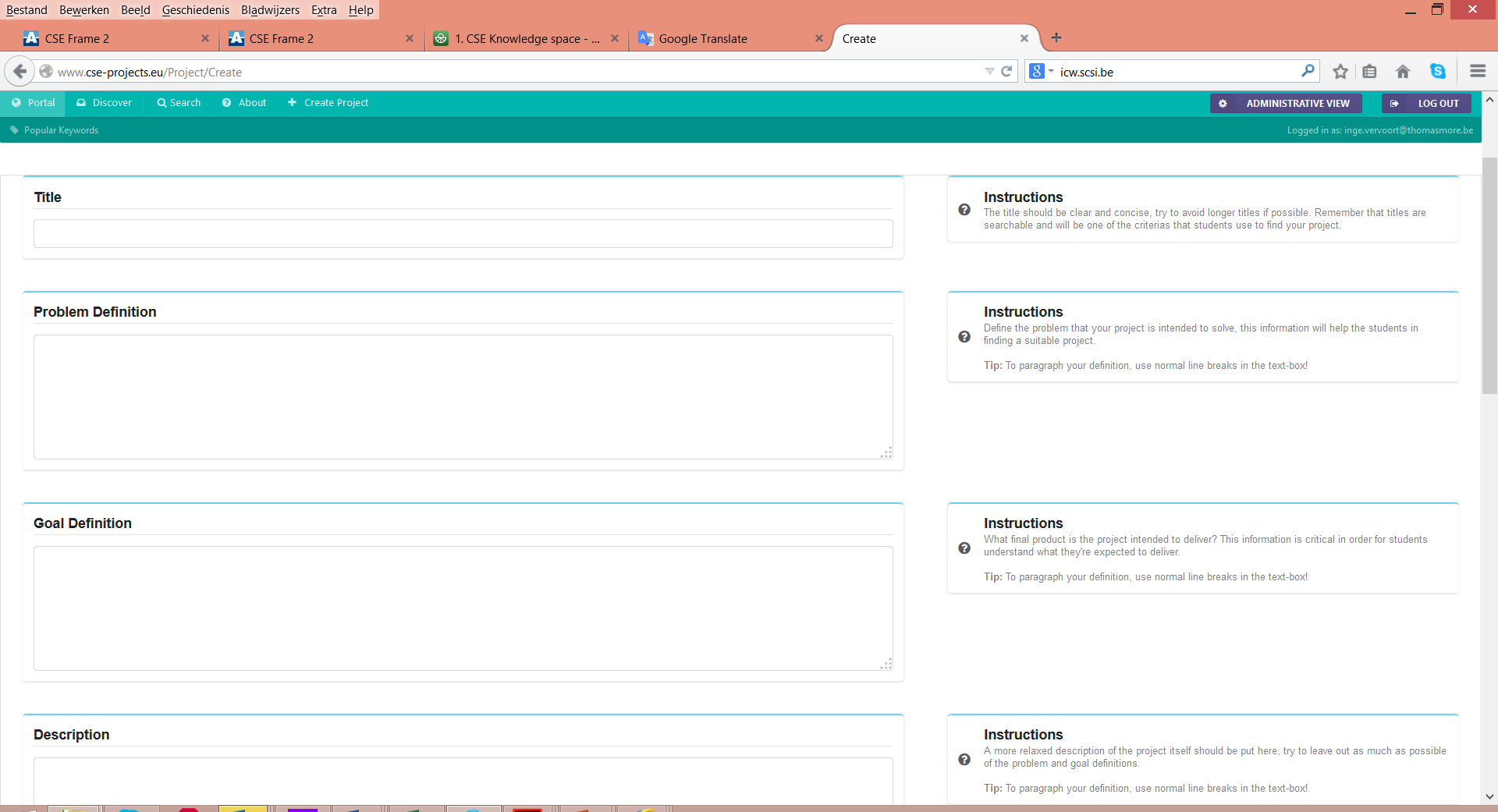 7
footnote
[Speaker Notes: P 160]
How?
Enter the following data:
A title
The problem definition
The goal definition
A description of the context
The date when the idea was first created
Status - Vacant (Other options: Planned – Ongoing – Finished)
The Country of Origin
The type of Project promotor  (options: business/non profit organisation/research group/umbrella organisation)
The engineering discipline that would have the ‘ideal’ background to solve this problem
Minimally two keywords that refer to one of the two CSE frames
8
footnote
[Speaker Notes: P 160]
What’s next?
A student chooses one of the projects
You (as administrator) change the statuses into Planned – Ongoing – Finished
You stimulate your student to use the Template Design workbook
You add the URL to the students porfolio to the projects database
9
footnote
[Speaker Notes: P 160]
Only once?
Could a project idea only be picked up once?
10
footnote
[Speaker Notes: P 160]